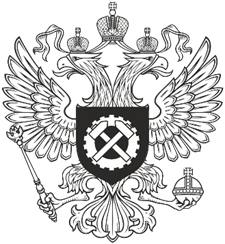 Федеральная служба по труду и занятости

      Государственная инспекция труда в Республике Коми 




 «Динамика задолженности по заработной плате на территории Республики Коми»
Динамика количества работников перед которыми имеется задолженность 2019 — 2023 годы
Динамика суммы задолженности 2019 - 2023 годы
Структура задолженности 2019 - 2023 годы
Сумма погашенной задолженности 2019 - 2023 годы
Количество работников, которым выплачена задолженность 2019 - 2023 годы
Гострудинспекцией в Республике коми по фактам задолженности по заработной плате проведено 4 (2022 - 20) контрольных (надзорных) мероприятий и выдано 4 (2022 - 5) предписаний о погашении задолженности по заработной плате.
Сумма примененных административных наказаний в виде штрафа за правонарушения в части оплаты труда составила 586,90 (2022-2013,50) тыс. рублей.
В органы следствия городов и районов республики направлено 9 (2022 - 19) материалов о рассмотрении вопроса о возбуждении уголовного производства на основании ст. 145.1 УК РФ (в связи с нарушениями законодательства об оплате труда), по результатам приняты решения о возбуждении 4 уголовных дела.
В соответствие со ст. 360.1 ТК РФ Гострудинспекцией в Республике Коми за 2023 год вынесено и направлено на исполнение 16 (1 повторно) (2022 - 4) решения о принудительном исполнении на общую сумму 601,74 (2022 - 601,74) тыс. рублей в отношении 3 (2022-3) организаций. 
Исполнено 1 (2022-3) решение частично, задолженность выплачена 5 (2022 - 3) работникам на сумму 219,99 (2021-237,60) тыс. рублей.
Продолжается взаимодействие с территориальными органами Республики Коми: ФНС России, Социальным фондом РФ, Службой судебных приставов, прокуратурой и следственными органами.
Спасибо за внимание!